Игра № 5 «Эмоции»
определи
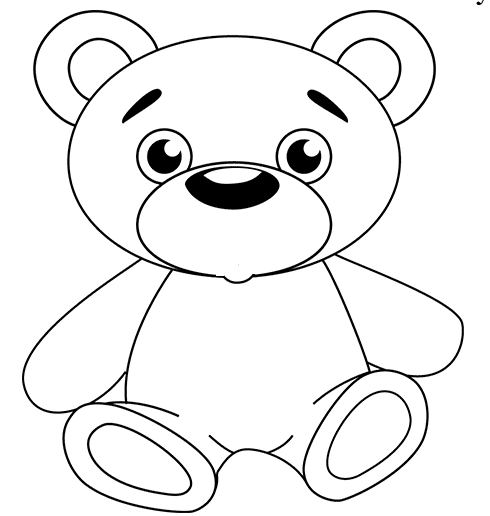 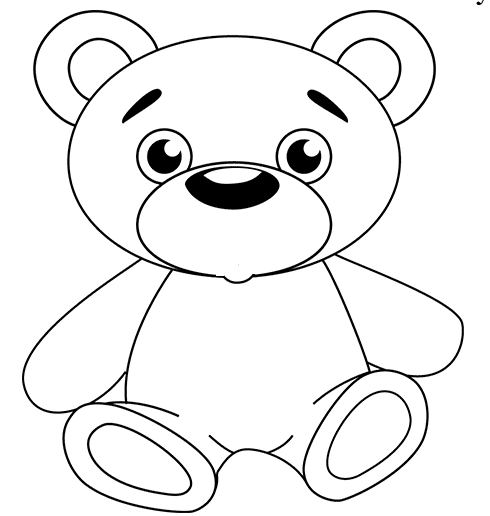 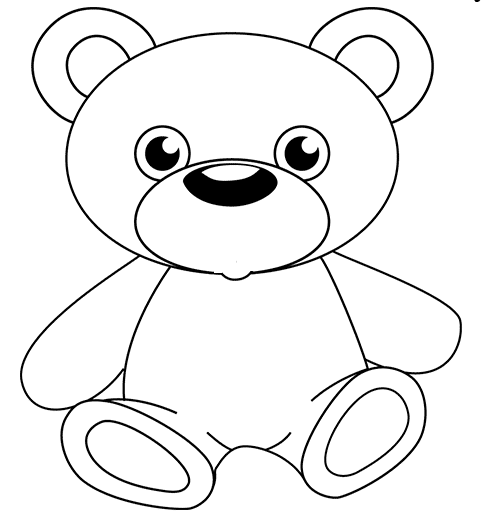 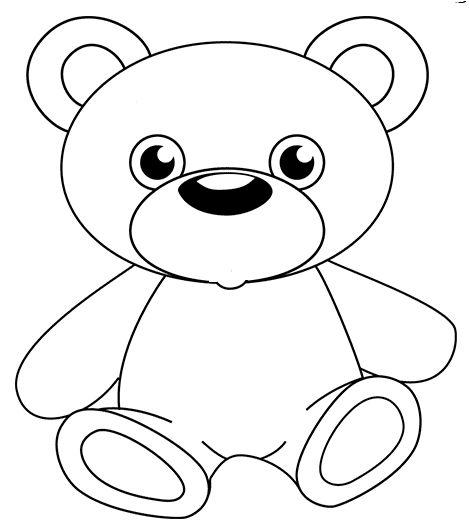 Игра № 6 
«Кто спрятался от мишки?»
Кто спрятался от Маши?
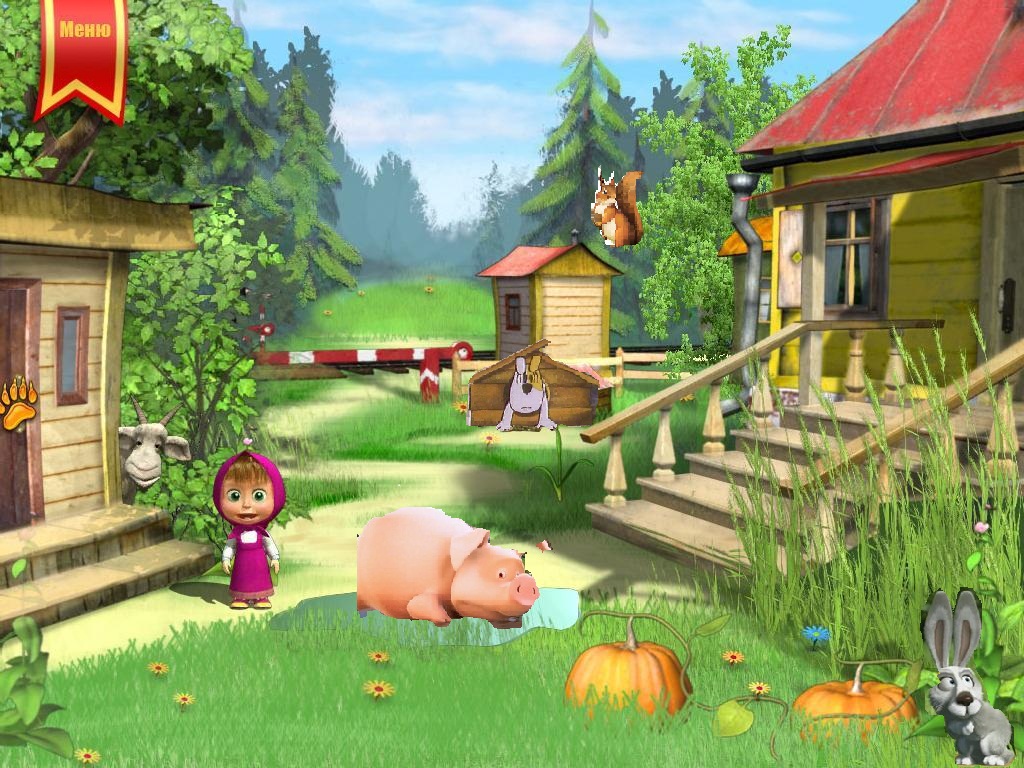 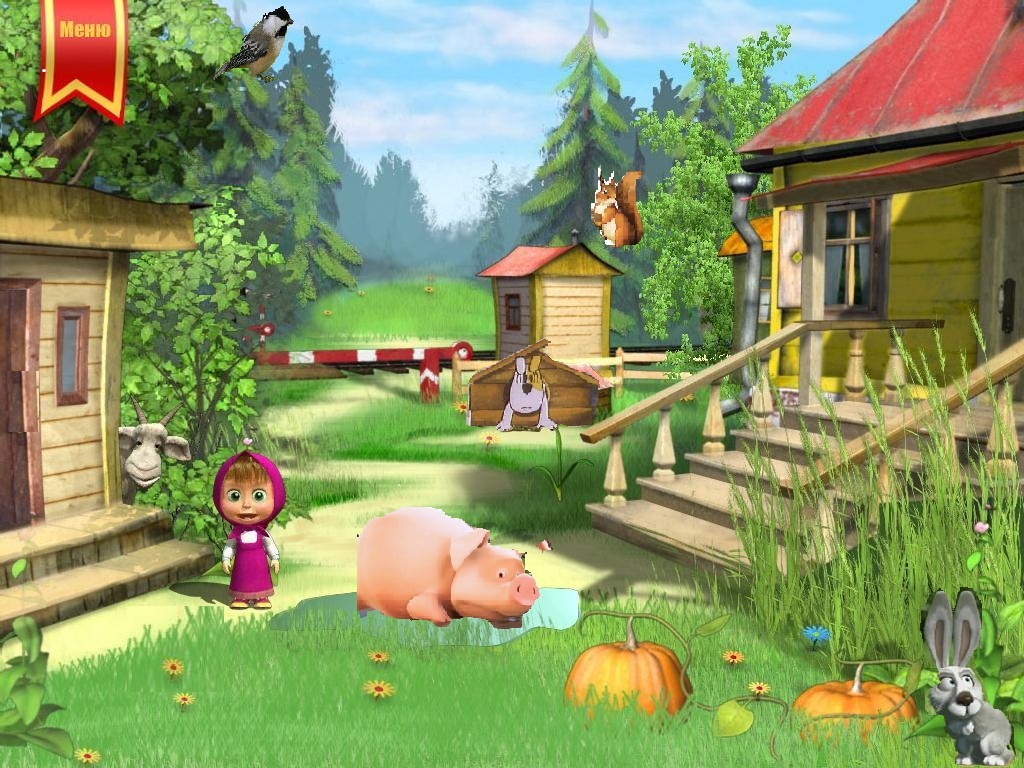